WOESR – 2015            Abschlussabend
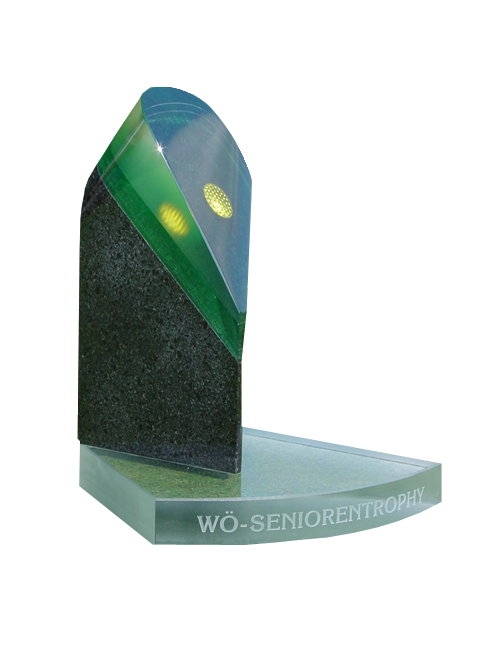 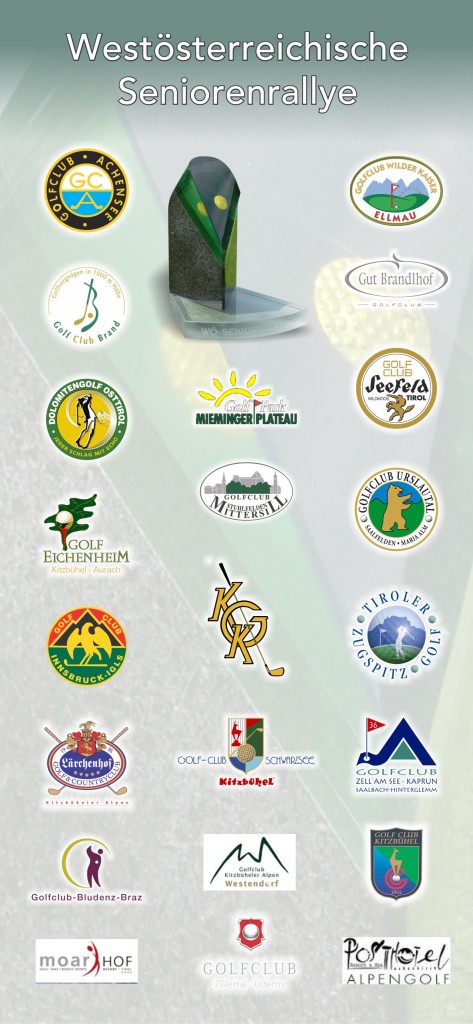 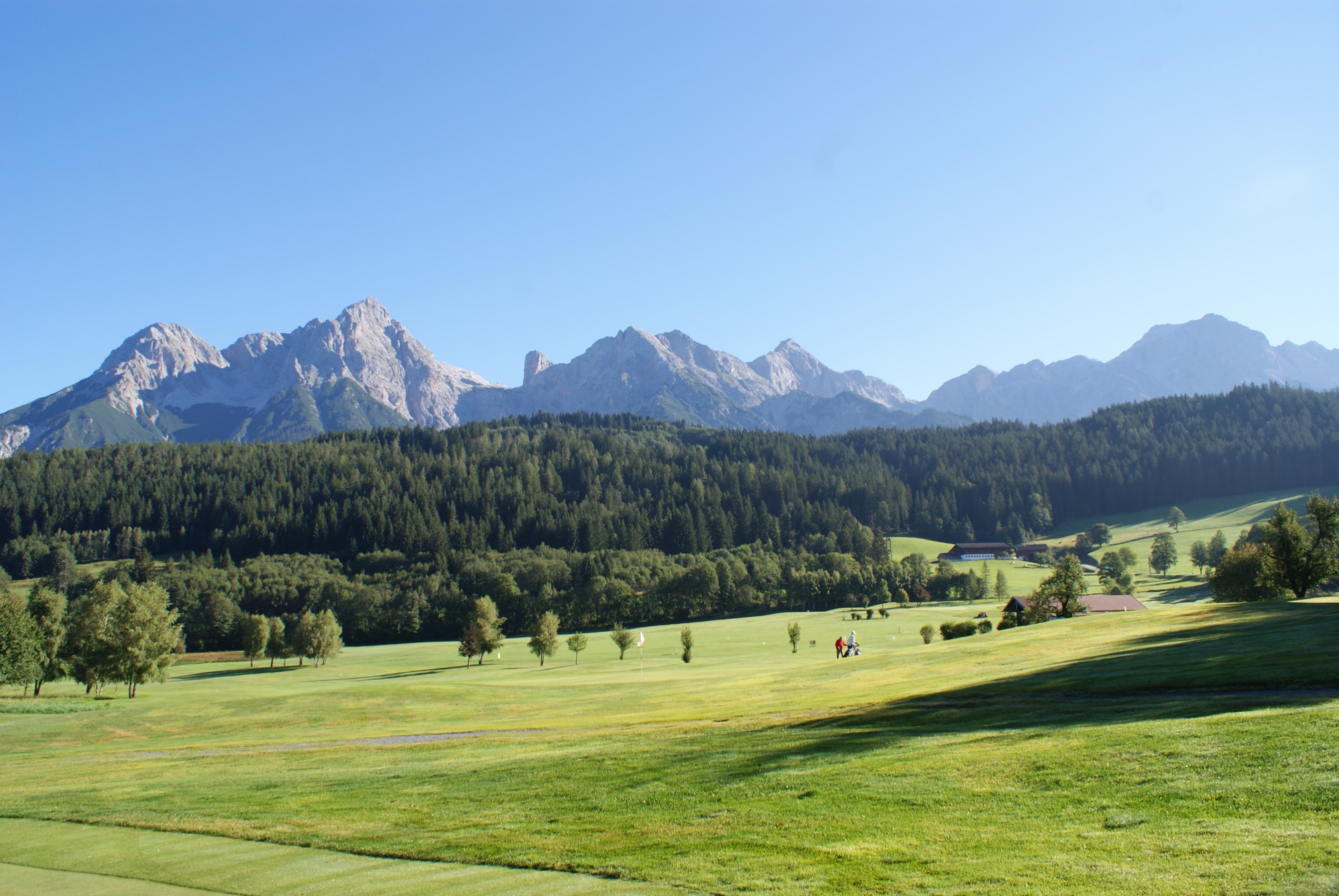 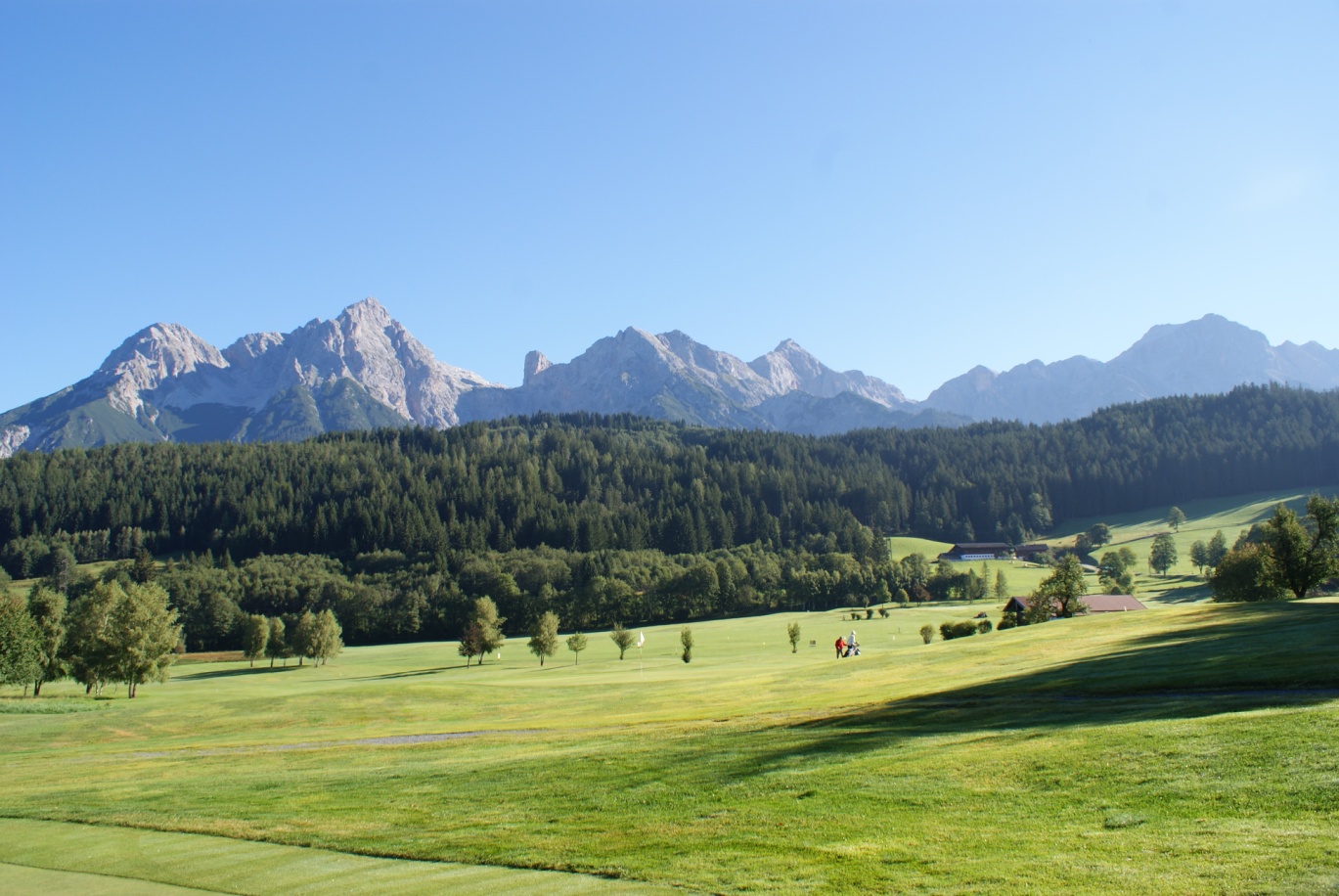 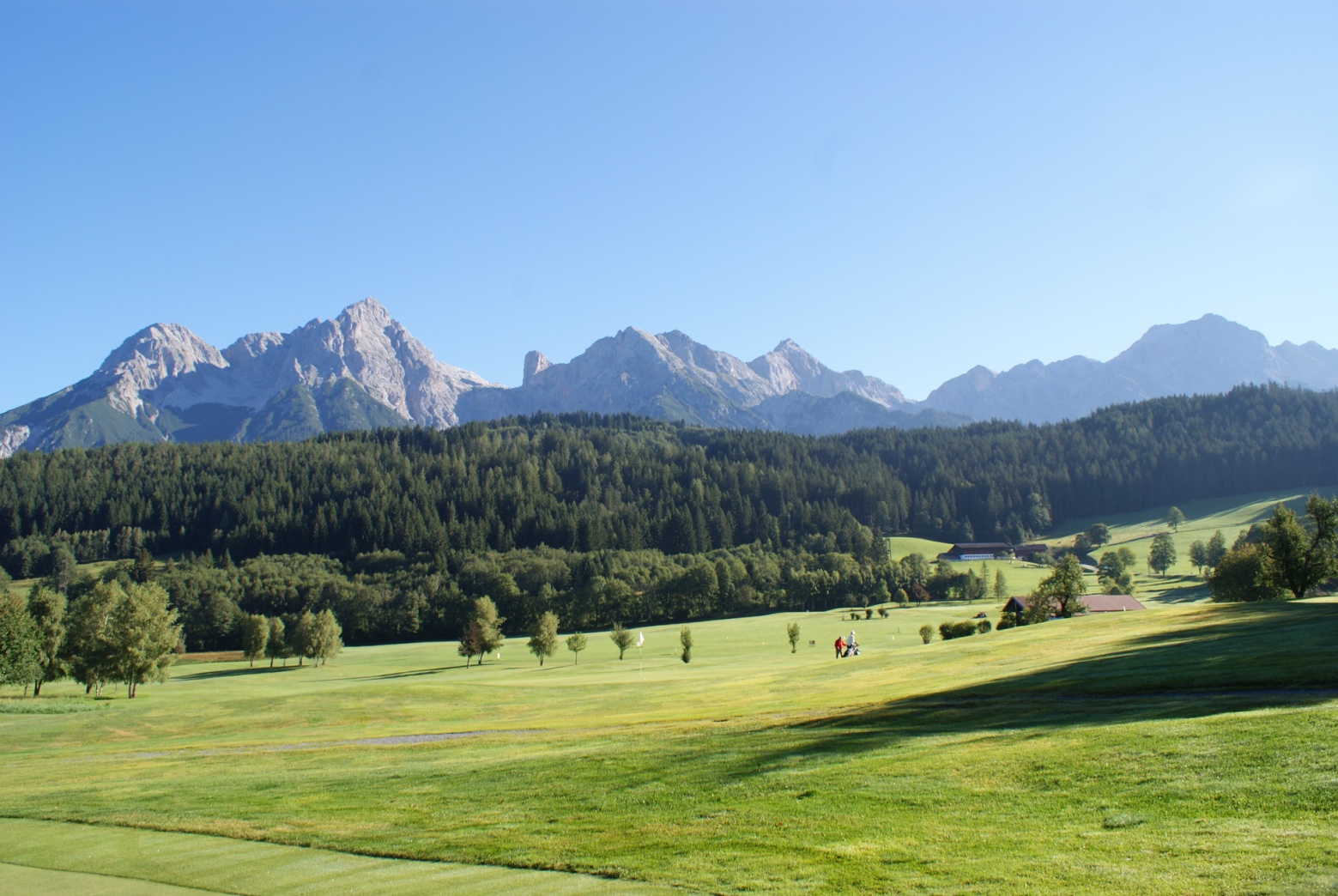 Herzlich willkommen im GLC.Achensee
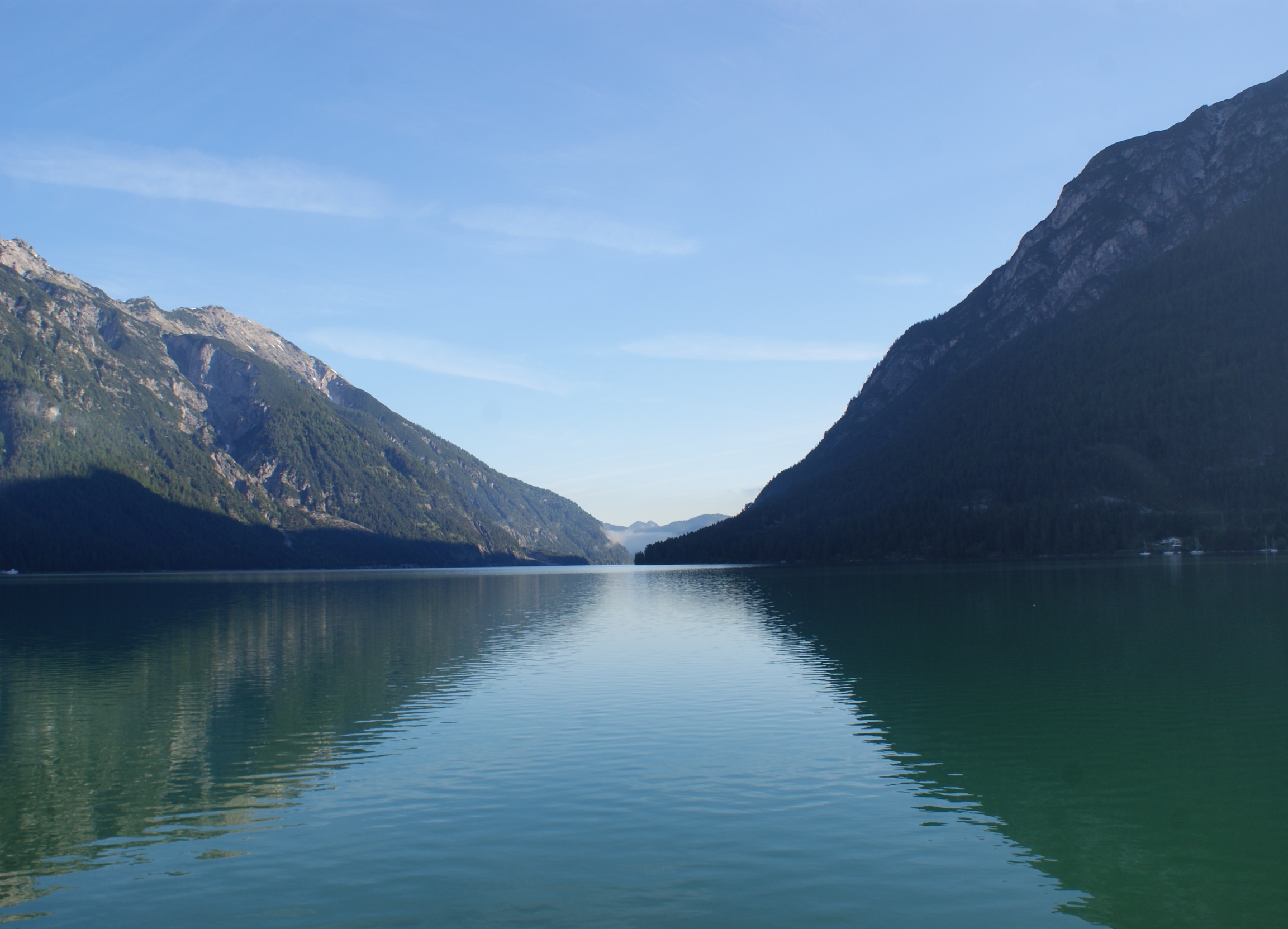 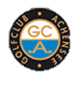 Das Programm für den Abend
Begrüßung der Teilnehmer
Vorspeise
Preisverteilung: 	Chapman Vierer
HAUPTSPEISE
Preisverteilung:  	
Die drei Clubnettobesten 
Preisverteilung:  Brutto- Netto- Einzelsieger
NACHTISCH  
Die Mannschaftswertungen - Trophy  2015
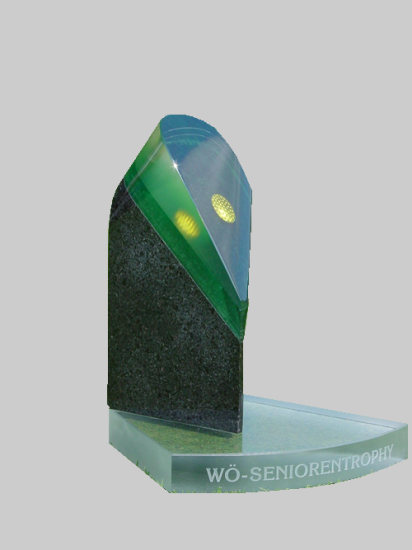 PreisverteilungDie drei besten Clubnettospieler
Die drei besten Clubnettospieler
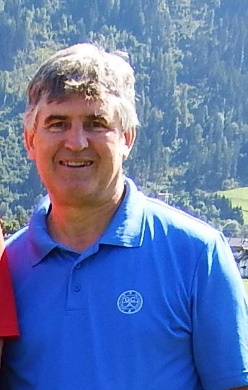 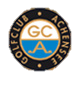 Laucher Anton				249 Punkte
Nindl Hugo				248 Punkte
Wieser Robert				244 Punkte
Die drei besten Clubnettospieler
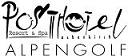 OHNE WERTUNG
Die drei besten Clubnettospieler
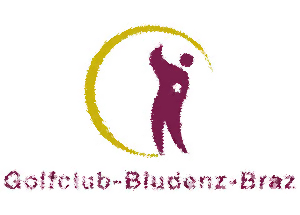 OHNE WERTUNG
Die drei besten Clubnettospieler
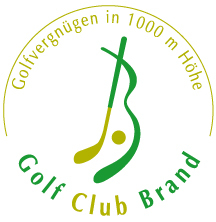 OHNE WERTUNG
Die drei besten Clubnettospieler
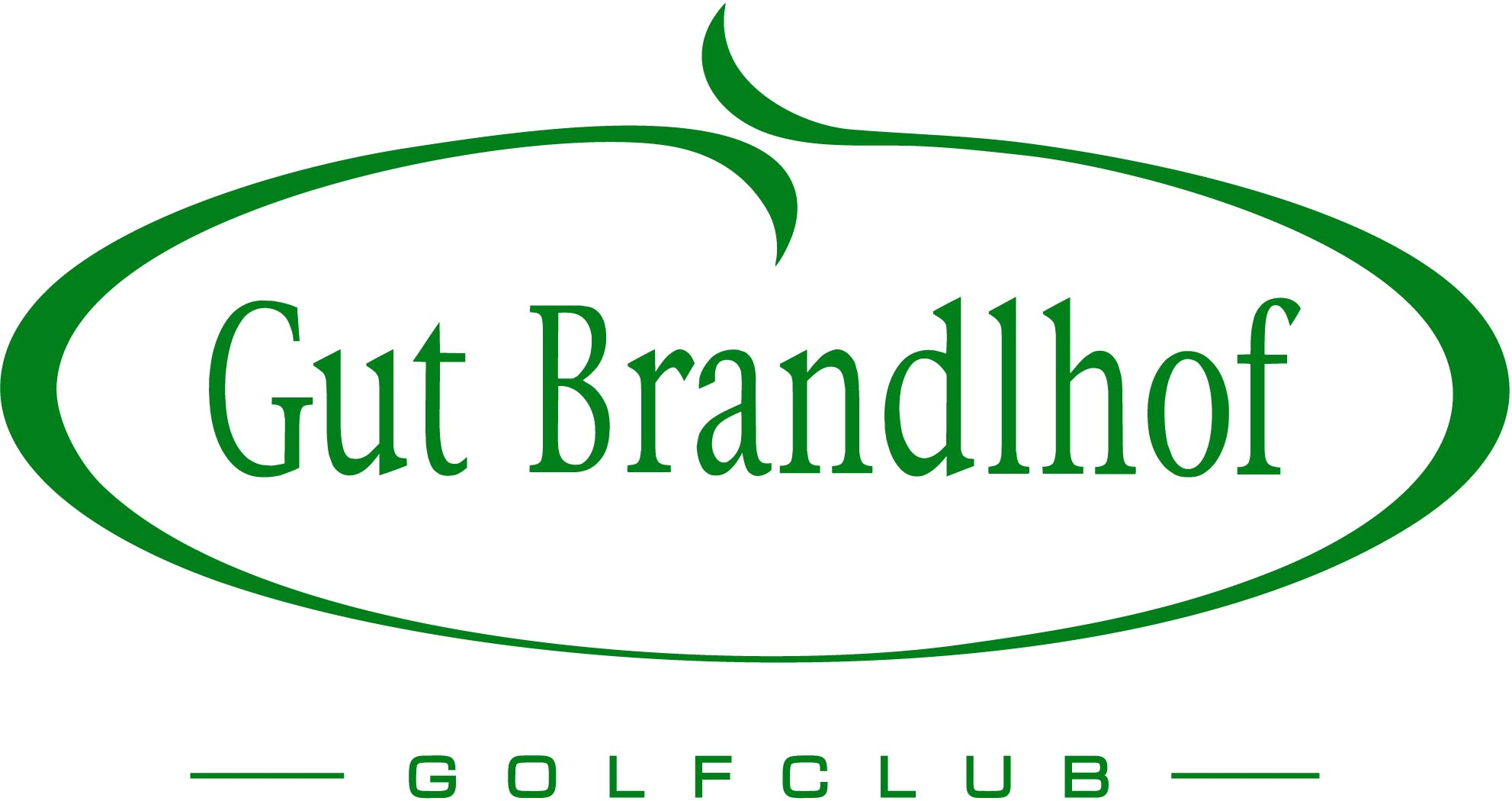 OHNE WERTUNG
Die drei besten Clubnettospieler
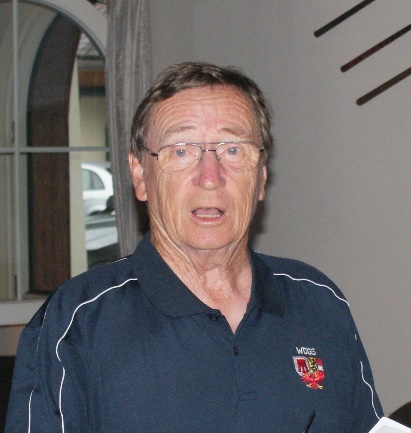 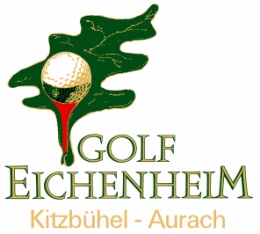 Ehrlich Horst	    240   Punkte
Josef Eberl 	                230    Punkte
Werlberger Edi       216    Punkte
Die drei besten Clubnettospieler
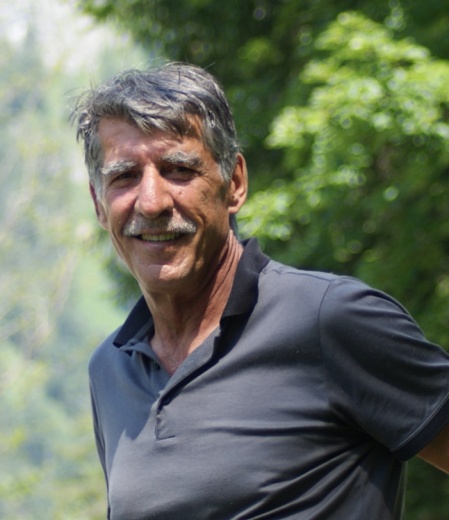 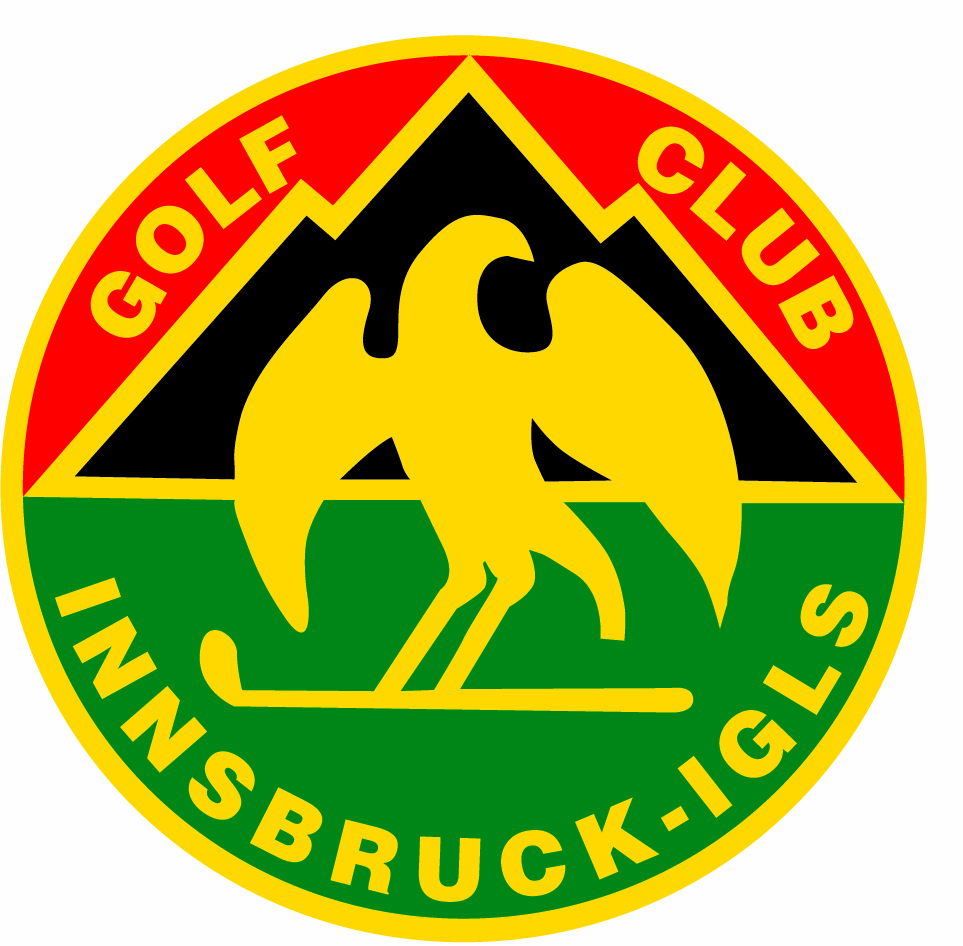 Kriess Werner		221 Punkte
Rovagnati Anton	            213  Punkte
3.    Hasenöhrl Sandor        211   Punkte
Die drei besten Clubnettospieler
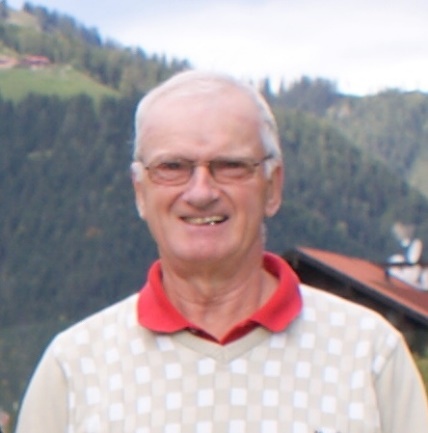 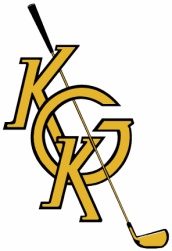 Sauer Reinhold		 239 Punkte
Voigt Rudolf	           236 Punkte 
3. 	Binder Othmar		 231 Punkte
Die drei besten Clubnettospieler
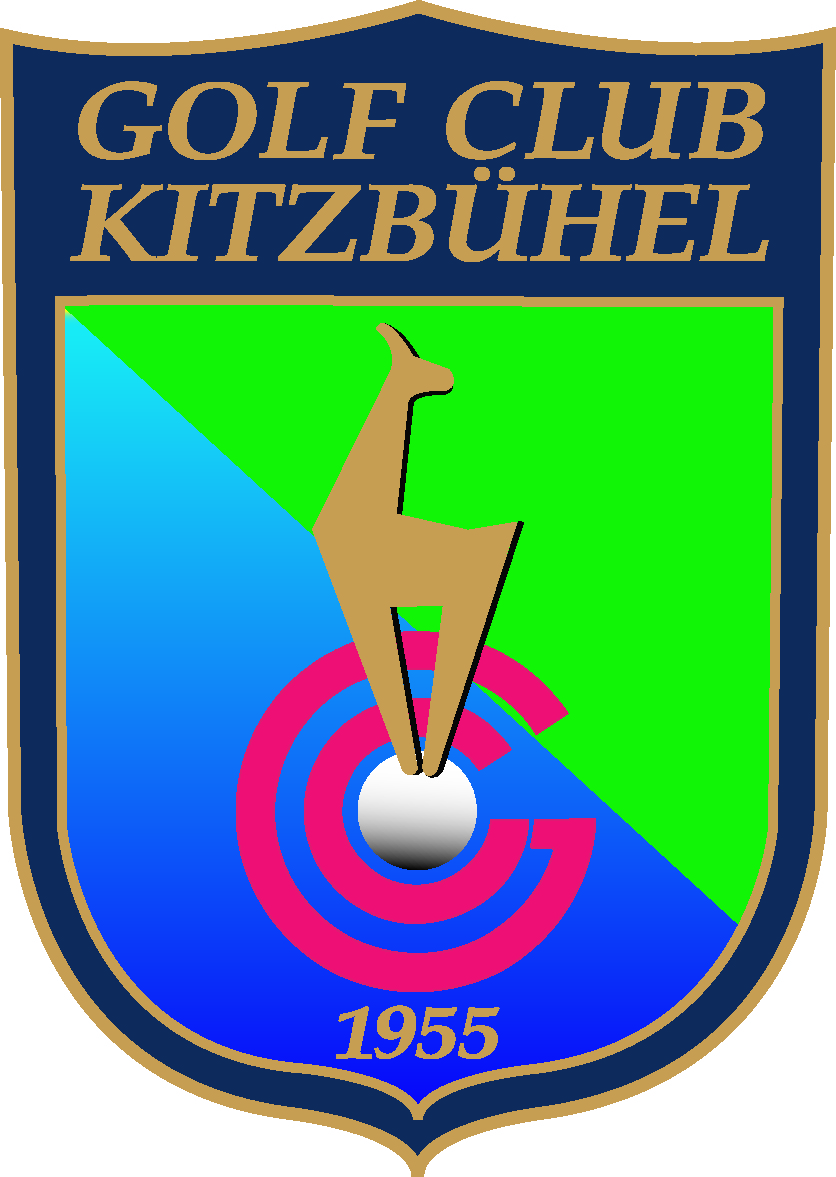 OHNE WERTUNG
Die drei besten Clubnettospieler
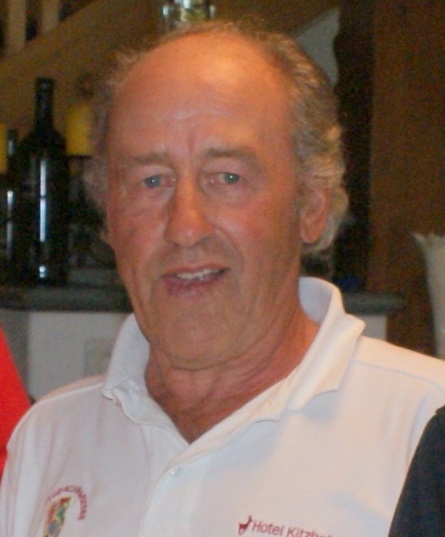 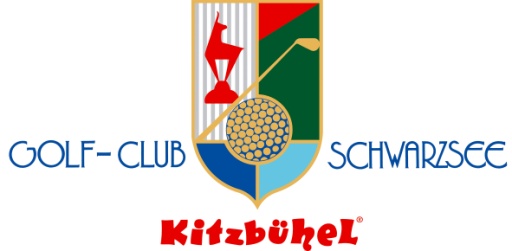 Wahrstätter Paul 208 Punkte
Auer Hans Jörg     191  Punkte
Die drei besten Clubnettospieler
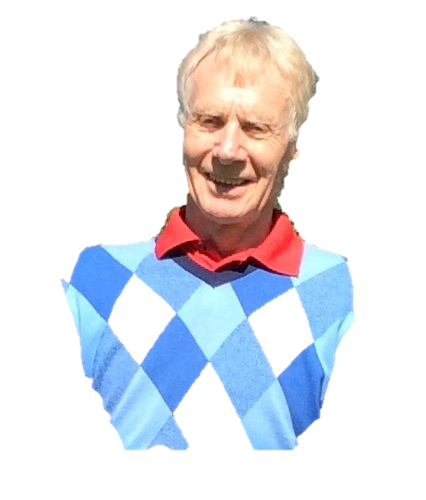 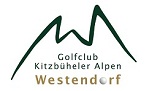 Schmidt Rudolf    225 Punkte
Osl Peter                 223  Punkte
Fuchs Hans		 191   Punkte
Die drei besten Clubnettospieler
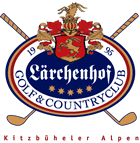 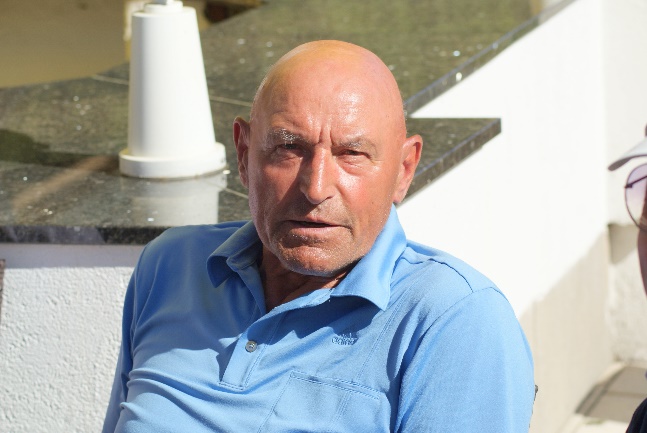 Anton Reiter 		 229 Punkte
Siegfried Öppinger 	 219 Punkte
Simon Lackner	 216 Punkte
Die drei besten Clubnettospieler
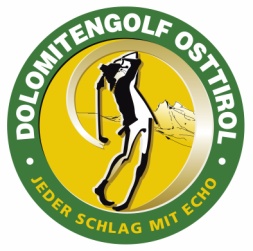 Leider ohne Wertung
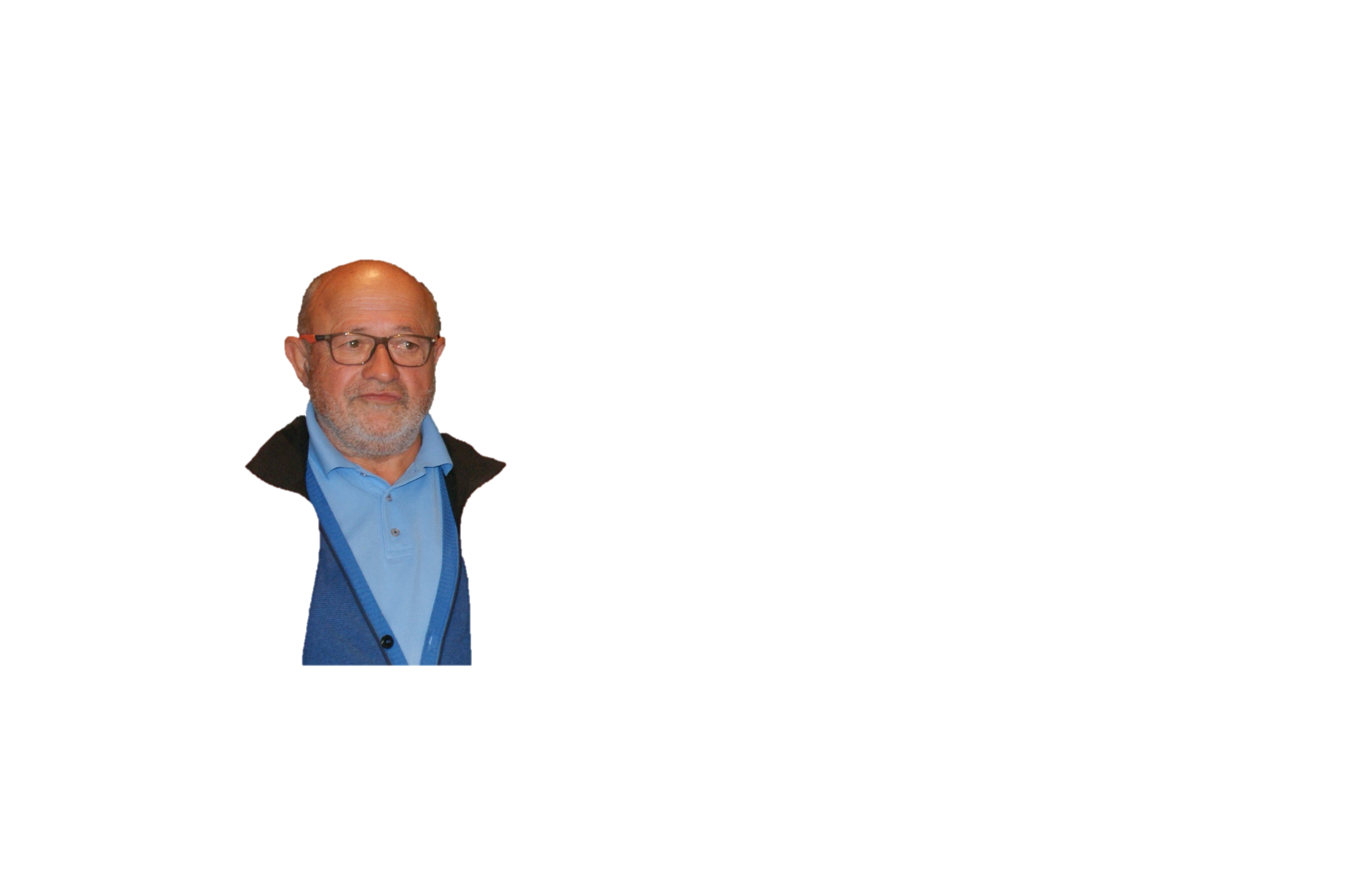 Die drei besten            Clubnettospieler
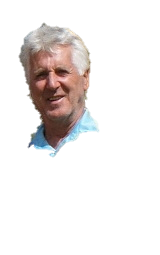 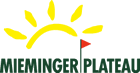 Wimmer Paul		241 Punkte
1.  Eigentler Richard 	241 Punkte
3.  Zoller Anton 		229 Punkte
Die drei besten Clubnettospieler
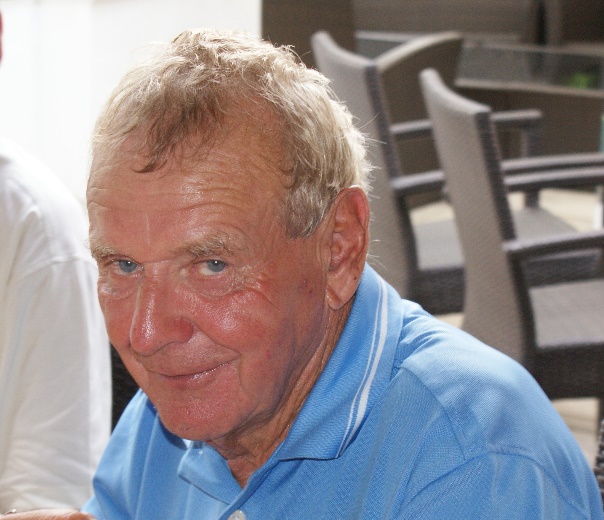 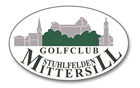 Noichl Andreas	            242 Punkte 
Wartbichler Hannes      237 Punkte
Sinnhuber Walter	  229 Punkte
Die drei besten Clubnettospieler
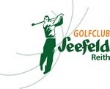 Leider ohne Wertung
Die drei besten Clubnettospieler
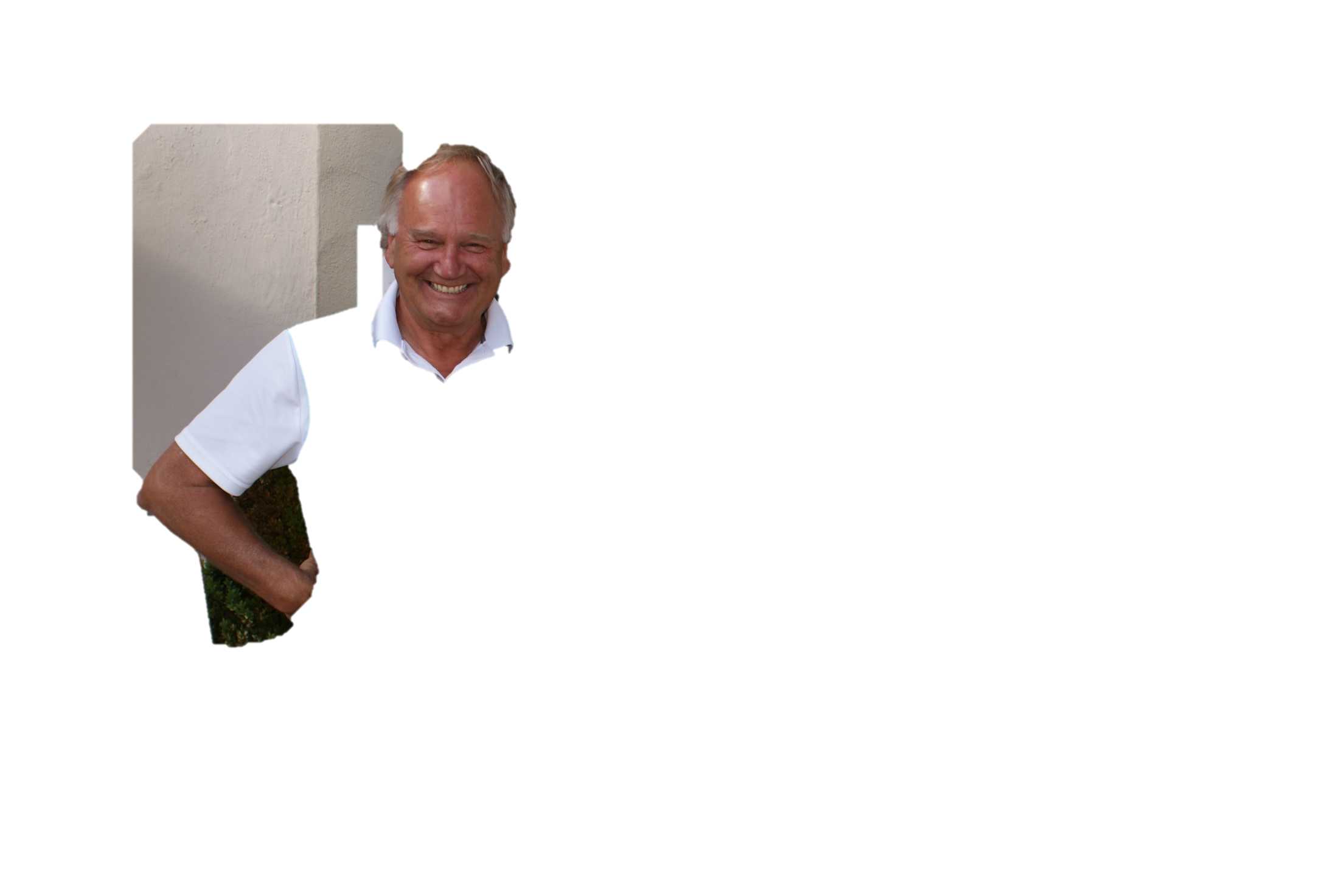 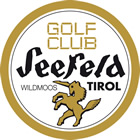 Steger Ernst 		245 Punkte 
Peter Haid 	 		232 Punkte
Aichner Hans Karl  	224 Punkte
Die drei besten Clubnettospieler
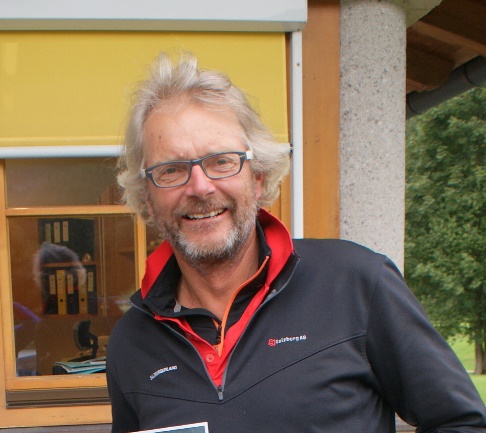 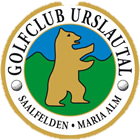 Höck Leonhard                     217   Punkte
Hermann Reichkendler     200  Punkte
Boele Peter			  198   Punkte
Die drei besten Clubnettospieler
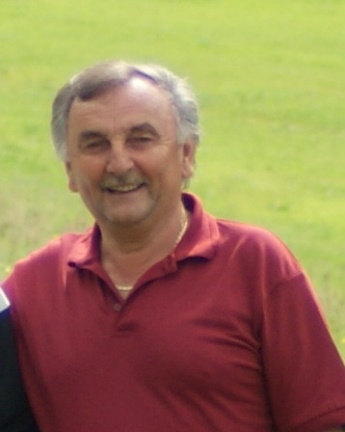 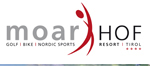 Knoll Karl 		 201 Punkte
Stix Robert 	 196 Punkte
2.       Vonbank Walter    196 Punkte
Die drei besten Clubnettospieler
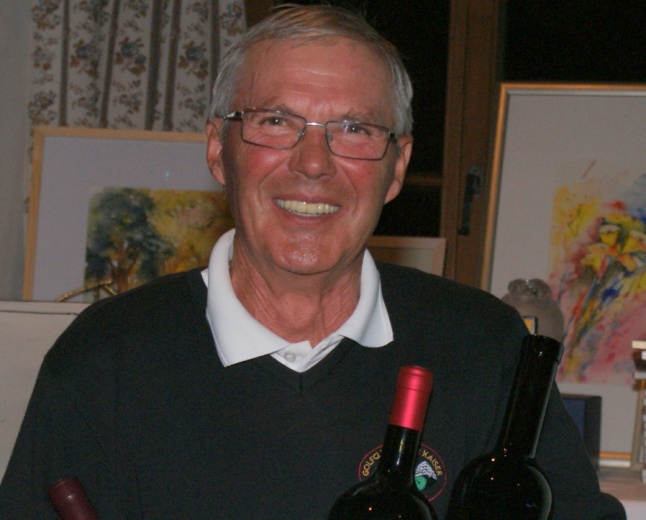 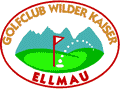 Karl Platzer 	    	231 Punkte
Guth Jakob	             	212 Punkte
Die drei besten Clubnettospieler
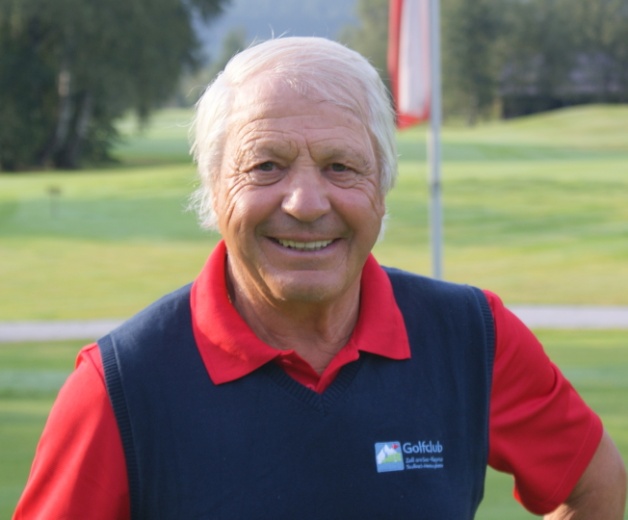 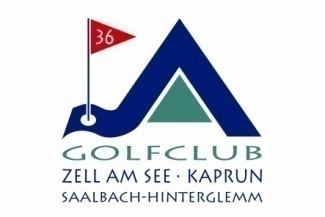 Alfons Sommerer	181 Punkte  
Josef  Vorderegger 	178 Punkte
Alfred Altendorfer  175 Punkte
Die drei besten Clubnettospieler
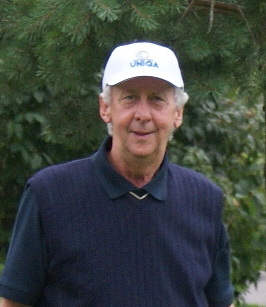 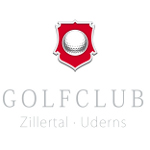 Ferdinand Moigg	         242 Punkte  
Josef  Nistl      	         241  Punkte
Manfred Strasser   240 Punkte
Die drei besten Clubnettospieler
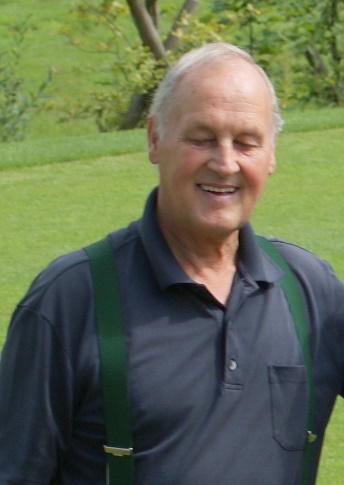 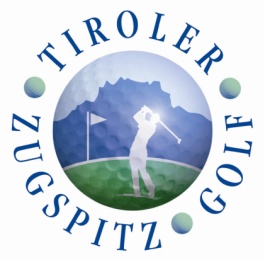 Rief Günther	         227 Punkte
Hofherr Rigobert          221 Punkte
Glätzle Peter                          196Punkte